The Decolonisation Discourse

Lionel Ndamba & Madi Ditmars van Niekerk



Language and Communication in Africa 
2018
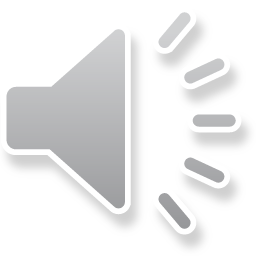 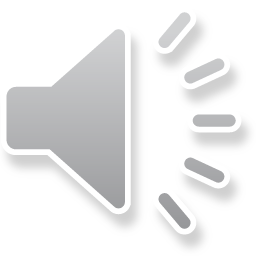 What is a Discourse?
Discourses refers to how we express what we think about people,
society and objects, and the relationships between these aspects.
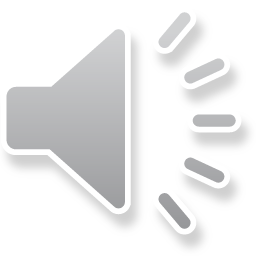 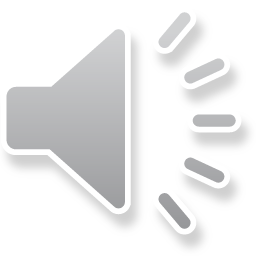 What is a Discourse?
The Collins English Dictionary defines discourse as:
“Spoken or written communication between people, especially serious discussion of a particular subject …  intended to teach or explain something.”
Discourse can never be neutral or value free – it always reflects ideologies, systems of values, beliefs and social practices.
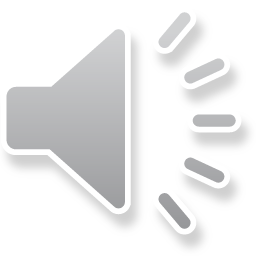 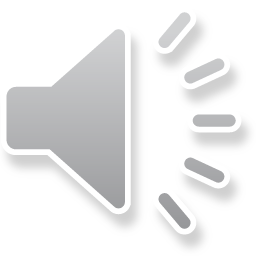 BUT
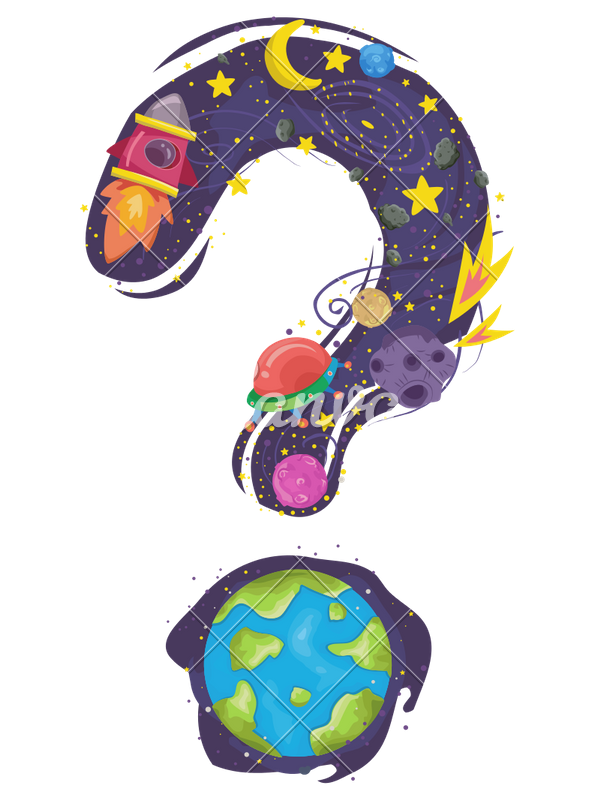 Are our thoughts original
or just expressions of prevailing
Discourses
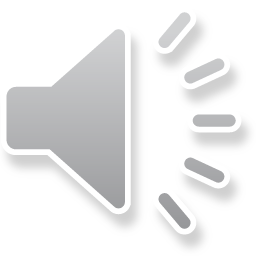 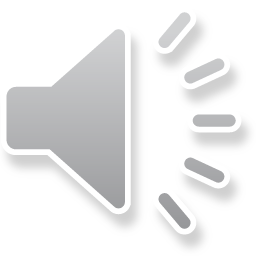 Still Colonised?
Wole Soyinka 
(1934)
“The process of decolonisation was a very untidy one. The British, when they were finally leaving they knew exactly who they wanted to take over…, they wanted to continue indirectly in effect their control over much of their colonial possessions.”
 Transcript from an interview with Wole Soyinka on 28 April 2005
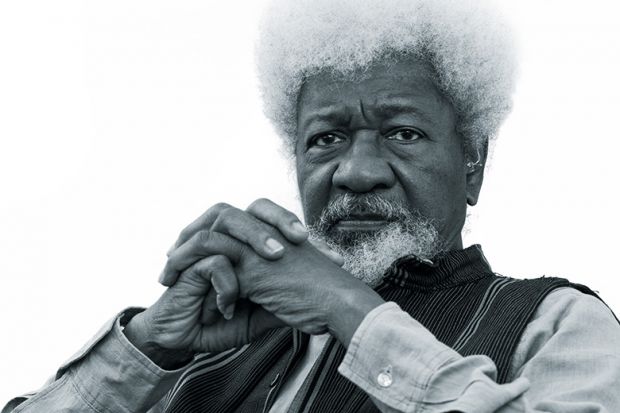 https://www.timeshighereducation.com/features/wole-soyinka
Corrupt Powers?
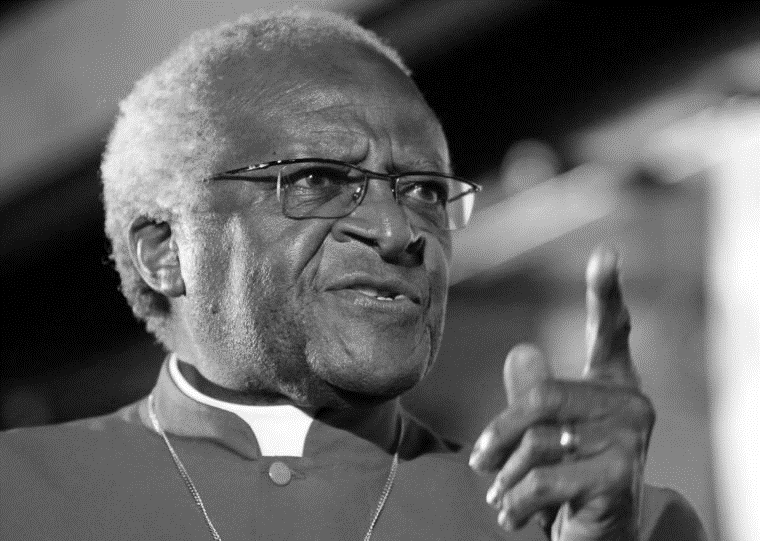 “Our government is worse than the apartheid government because at least you would have expected it with the apartheid government.”
Press conference 2011
Archbishop Desmond Tutu 
(1931)
Reuters
Power Relations?
“I would like to wear a helmet
One steering the dialogues between those in power and the population
That confronts our problems and their solutions
That responds to the cry of the youth
With real promises
And not with shooting of teargas
The killing, the detentions with no shame” 
‘J’e voudrais porter un casque’
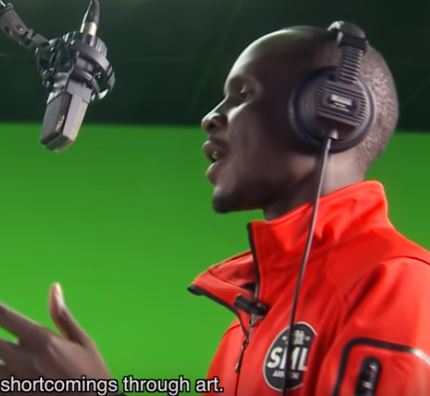 www.youtube.com/watch?v=g7KCLtlRU08
Croquemort
Self Esteem?
Steve Biko
(1946 - 1977)
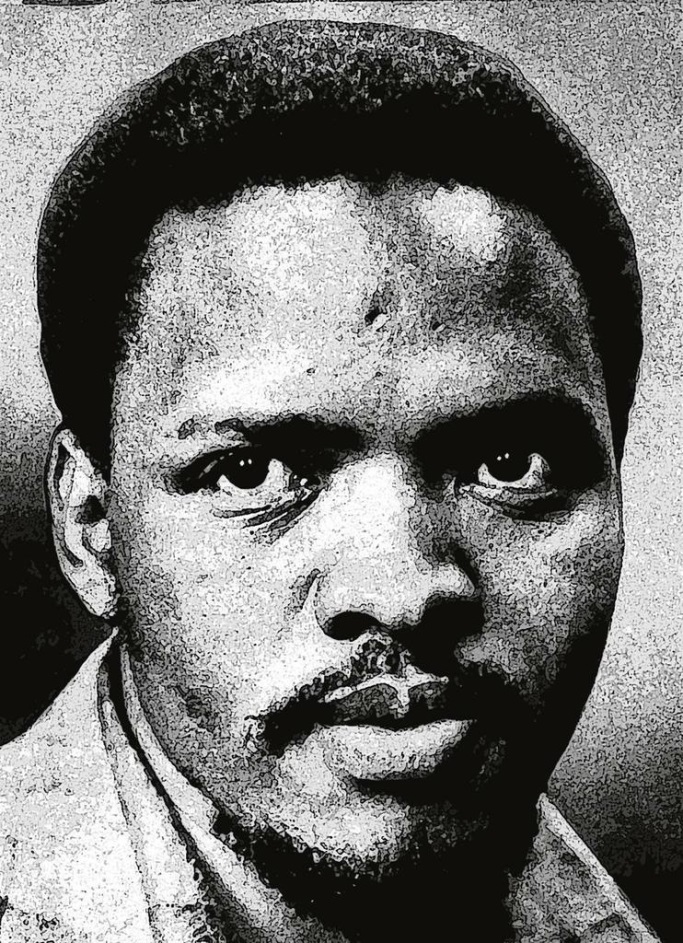 “The first step therefore is to make the black man come to himself; to pump back life into his empty shell; to infuse him with pride and dignity.”
 We Blacks, I Write What I Like
www.britannica.com/biography/Steve-Biko
Self Acceptance?
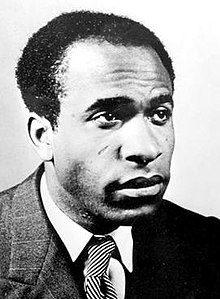 “However painful it may be for me to accept this conclusion, I am obliged to state it: For the black man there is only one destiny. And it is white.”
Black Skin, White Mask
Franz Fanon
(1925 - 1961)
https://en.wikipedia.org/wiki/Frantz_Fanon
Own History?
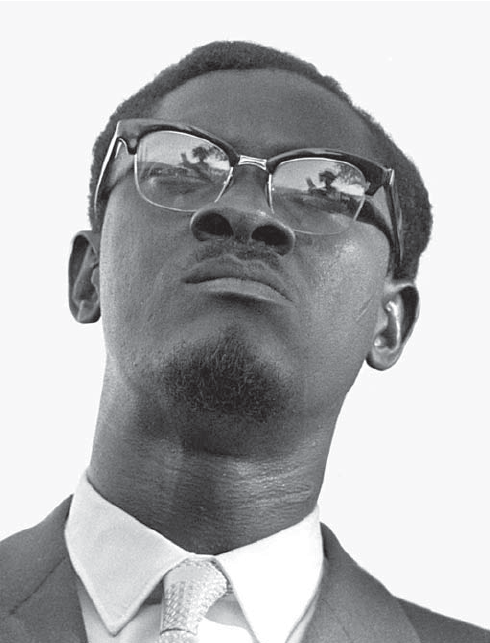 “The day will come when history will speak. But it will not be the history which will be taught in Brussels, Paris, Washington or the United Nations.
It will be the history which will be taught in the countries which have won freedom from colonialism and its puppets.”
The Truth about a Monstrous Crime of the Colonialists
(Letter from Thysville Prison)
https://codepen.io/Gadliango/full/OXVvWb
Patrice Lumumba
(1925- 1961)
Decolonise the Mind?
“But its most important area of domination was the mental universe of the colonised, the control, through culture, of how people perceived themselves and their relationship to the world.”
Decolonising the Mind
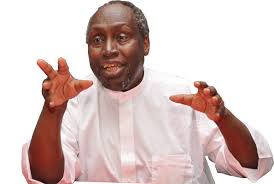 Daily Monitor 22 August 2013
Ngũgĩ wa Thiong’o
(1938)
Decolonise Education?
Achille Mbembe
(1957)
“At the end of the decolonizing process, we will no longer have a university. We will have a pluriversity … a process of knowledge production that is open to epistemic diversity. 
It does not necessarily abandon the notion of universal knowledge for humanity, but embraces it via a horizontal strategy of openness to dialogue among different epistemic traditions.”
Decolonizing the university: New directions
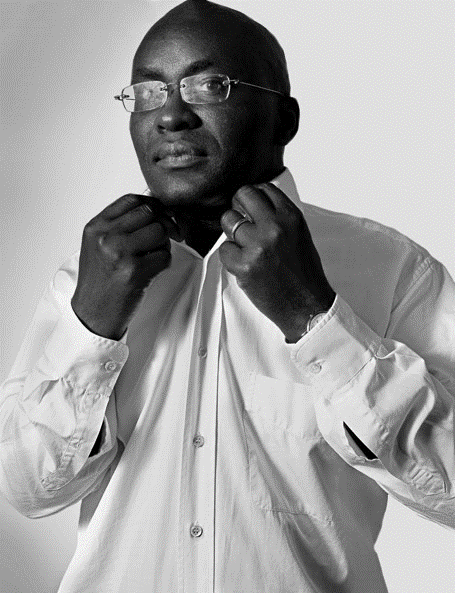 https://oldcapitolbooks.com/2016/03/20/theory-philosophy-reading-group-xvi-achille-mbembe/
Language?
”I feel that the English language will be able to carry the weight of my African experience. But it will have to be a new English, still in full communion with its ancestral home but altered to suit its new African surroundings.”
The African Writer and the English Language
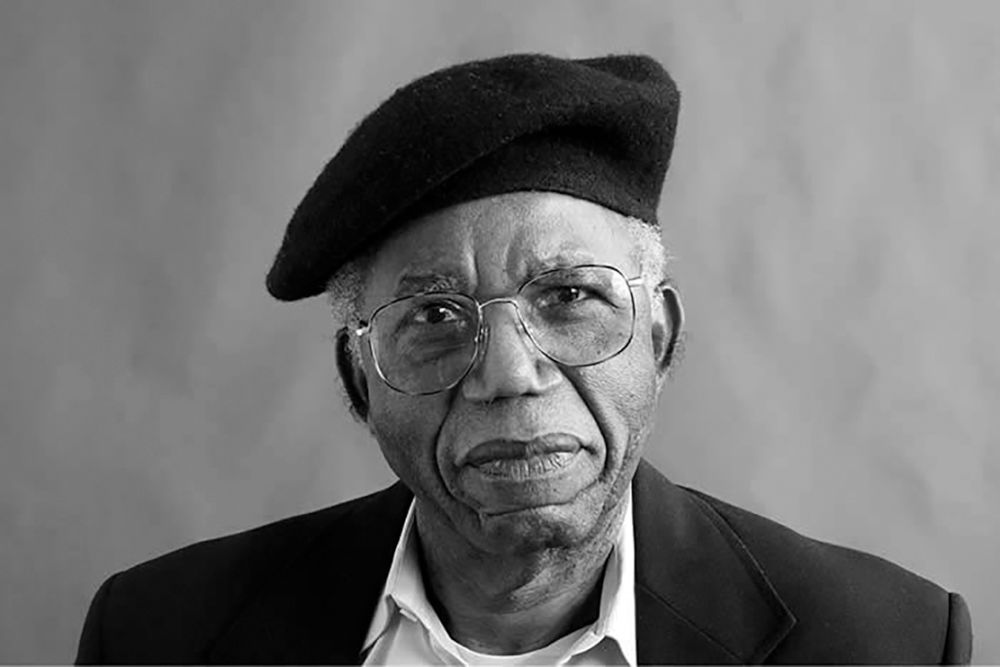 Chinua Achebe
(1930 - 2013)
www.theparisreview.org/interviews/1720/chinua-achebe-the-art-of-fiction-no-139-chinua-achebe
Globalisation?
Edward Said 
(1935 - 2003)
“Just as none of us is outside or beyond geography, none of us is completely free from the struggle over geography. That struggle is complex and interesting because it is not only about soldiers and cannons but also about ideas, about forms, about images and imaginings.”
Culture and Imperialism
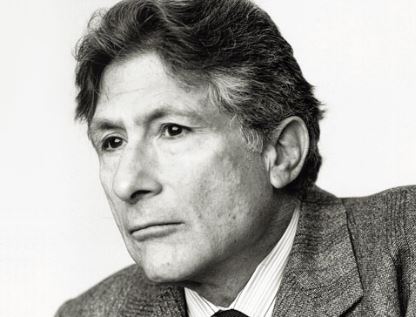 www.spinozalens.nl/en/laureates/1/Edward-Said
Any New Thoughts?
Discourse is the grammar of we think and express.
Most of us speak grammatically correct without always knowing the rules or consciously thinking of grammar structures while using it – and we use discourses in a similar way.
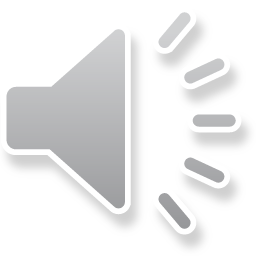 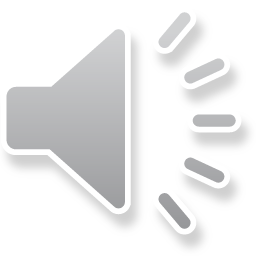